Divisional Meeting:12/02/15
Data!
A Recap
NSF-IUSE Grant
NSF-IUSE Grant Resubmitted!
3 Main Goals:
NSF-IUSE Grant Resubmitted!
3 Main Goals:

1) Complete mobilization of the STEM faculty at DePauw University, and encourage mobilization at additional liberal arts institutions 
Continued Divisional Meetings, Brown Bags, Working Group
NSF-IUSE Grant Resubmitted!
3 Main Goals:

1) Complete mobilization of the STEM faculty at DePauw University, and encourage mobilization at additional liberal arts institutions 
Continued Divisional Meetings, Brown Bags, Working Group
2) Implementation of transformed general education STEM courses at DePauw that use evidence-based practices to achieve our shared learning goals 
Stipends to attend workshops, transform courses and teach in the Paradigm Shifts class
NSF-IUSE Grant Resubmitted!
3 Main Goals:

1) Complete mobilization of the STEM faculty at DePauw University, and encourage mobilization at additional liberal arts institutions 
Continued Divisional Meetings, Brown Bags, Working Group
2) Implementation of transformed general education STEM courses at DePauw that use evidence-based practices to achieve our shared learning goals 
Stipends to attend workshops, transform courses and teach in the Paradigm Shifts class
3) Institutionalization of our new STEM introductory and general education courses at DePauw University with corresponding assessment for continual improvement. 
Outside assessment firm, continued ACS and TOSLS
A Recap
NSF-IUSE Grant
HHMI Pre-proposal
HHMI Pre-proposal Submitted!
The theme for the next two rounds of submission is “Inclusive Excellence” 

Short pre-proposal was due December 1st  

In the spring, invited for submission of full proposal due in October of 2016

Invitation is good for a submission in October of 2017
[Speaker Notes: Give Background and changes…
Submitted yesterday!]
Plan for HHMI
[Speaker Notes: From conversations with faculty across the division…]
Plan for HHMI
Our Pre-Proposal team:
Dana Dudle, Gloria Townsend, Renee Madison, Pam Propsom, Jackie Roberts
[Speaker Notes: From conversations with faculty across the division…]
Plan for HHMI
Our Pre-Proposal team:
Dana Dudle, Gloria Townsend, Renee Madison, Pam Propsom, Jackie Roberts

We would like to make our Science and Math classes more welcoming to all students regardless of background.
Three pronged approach:
[Speaker Notes: From conversations with faculty across the division…]
Plan for HHMI
Our Pre-Proposal team:
Dana Dudle, Gloria Townsend, Renee Madison, Pam Propsom, Jackie Roberts

We would like to make our Science and Math classes more welcoming to all students regardless of background.
Three pronged approach:
1) teaching workshops for faculty
2) more authentic research in introductory courses
3) a peer-tutoring program for each of our introductory STEM courses.
[Speaker Notes: From conversations with faculty across the division…]
A Recap
NSF-IUSE Grant
HHMI Pre-proposal
ACS given in Fall Semester 2014 and 2015
ACS-Attitudes
Fall of 2014: Over 50% of 100-level SM classes (plus 6 FYS and Univ 101) administered the ACS at the beginning (and end) of the semester

Fall of 2015: On-line version (not paper) with 587 different students completing the pre-test ACS and a significantly higher number of classes participating

This year we’ll have a much richer data set. We will look more closely at these data after have we have completed the post-test evaluation
A Recap
NSF-IUSE Grant
HHMI Pre-proposal
ACS given in Fall Semester 2014 and 2015
Assessment of incoming and exiting students’ scientific literacy skills (TOSLS)
A Recap
NSF-IUSE Grant
HHMI Pre-proposal
ACS given in Fall Semester 2014 and 2015
Assessment of incoming and exiting students’ scientific literacy skills (TOSLS)
First-Year Students- Fall 2014
FY TOSLS Data-2014
FY TOSLS Data-2014
380 FY students took the TOSLS (and included student ID#)
A 28-item multiple choice test
FY TOSLS Data-2014
380 FY students took the TOSLS (and included student ID#)
A 28-item multiple choice test
Also took a short survey
FY TOSLS Data-2014
380 FY students took the TOSLS (and included student ID#)
A 28-item multiple choice test
Also took a short survey 
Number of Science/Math classes planned
FY TOSLS Data-2014
380 FY students took the TOSLS (and included student ID#)
A 28-item multiple choice test
Also took a short survey 
Number of Science/Math classes planned
No response (8%)
Minimum of 2 (26%)
3 (17%)
4 (12%)
5 or more (38%)
FY TOSLS Data-2014
380 FY students took the TOSLS (and included student ID#)
A 28-item multiple choice test
Also took a short survey 
Number of Science/Math classes planned
No response (8%)
Minimum of 2 (26%)
3 (17%)
4 (12%)
5 or more (38%)
Planned major
FY TOSLS Data-2014
380 FY students took the TOSLS (and included student ID#)
A 28-item multiple choice test
Also took a short survey 
Number of Science/Math classes planned
No response (8%)
Minimum of 2 (26%)
3 (17%)
4 (12%)
5 or more (38%)
Planned major
In the spring, will have declared majors for this group and track if they stayed with their plan
A Recap
NSF-IUSE Grant
HHMI Pre-proposal
ACS given in Fall Semester 2014 and 2015
Assessment of incoming and exiting students’ scientific literacy skills (TOSLS)
First-Year Students- Fall 2014
Seniors-Spring 2015
Senior TOSLS Data-2015
392 seniors took the TOSLS (on-line, not paper) at Senior Day
This represents 80% of the graduating class

We can compare the FY students to Seniors
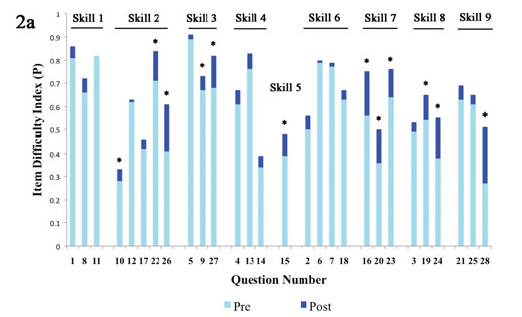 Gormally et al:
Light:Pre
Dark:Post
Blue-FY
Orange-Sr
[Speaker Notes: Gormally et al. results are for pre-post test in a non-majors, lecture-based course.  (They didn’t use factor analysis to create the subskills categories.  In fact, when they did a factor analysis they found that the best solution was one factor, indicating that the test was measuring one underlying, related construct.)]
FY/Senior TOSLS Data-2015
Senior TOSLS Data-2015
Since we have ID’s for all students who took the test, Bill Tobin can analyze the data based on a number of demographics.
Gender, First-Generation, Major, Ethnicity
Discussion
At your tables, please look at the four sets of data (and graphs) that compare results by Gender, First-Generation, Ethnicity and Science versus Non-Science major
[Speaker Notes: On each of your tables is a copy of the TOSLS and answers. We also have four graphs and data tables comparing results by gender, first-gen, ethnicity and science (without CSC and Math) with non-science majors]
Senior TOSLS Data-2015
Senior TOSLS Data-2015
Senior TOSLS Data-2015
Senior TOSLS Data-2015
Senior TOSLS Data-2015
Bill Tobin also analyzed the data based on major
Discussion
Now we would like each Table to look at the data comparing select majors
[Speaker Notes: On each of your tables is a copy of the TOSLS and answers. We have also data tables showing how students in each major performed on this test as compared to All senior, Science Majors or Non-science majors.  For fun we also looked at a couple of other departments like Econ (which has the most Q classes) and Comm.]
A Recap
NSF-IUSE Grant
HHMI Pre-proposal
ACS given in Fall Semester 2014 and 2015
Assessment of incoming and exiting students’ scientific literacy skills (TOSLS)
First-Year Students- Fall 2014 (380  FY students)
Seniors-Spring 2015 (392 Senior students)
First-Year Students- Fall 2015 (436 FY students)
A Recap
NSF-IUSE Grant
HHMI Pre-proposal
ACS given in Fall Semester 2014 and 2015
Assessment of incoming and exiting students’ scientific literacy skills (TOSLS)
First-Year Students- Fall 2014 (380  FY students)
Seniors-Spring 2015 (392 Senior students)
First-Year Students- Fall 2015 (436 FY students)
Collecting Senior data again-Spring 2015
Follow-up
Are there other analyses we should be doing?


How should we move forward with these data?
Future Questions
Topics for next summer’s workshop?


Topics for Brown Bag Discussions?
Diversity in Science & Math
Do our 100 level SM classes have the same diversity as students in general at DPU?

How do our diverse students perform in our 100 level SM classes?

Do we have a diversity of students in SM majors?

How do all students perform in our SM Majors?
[Speaker Notes: Diversity (Gender, First Generation, DSOC).]
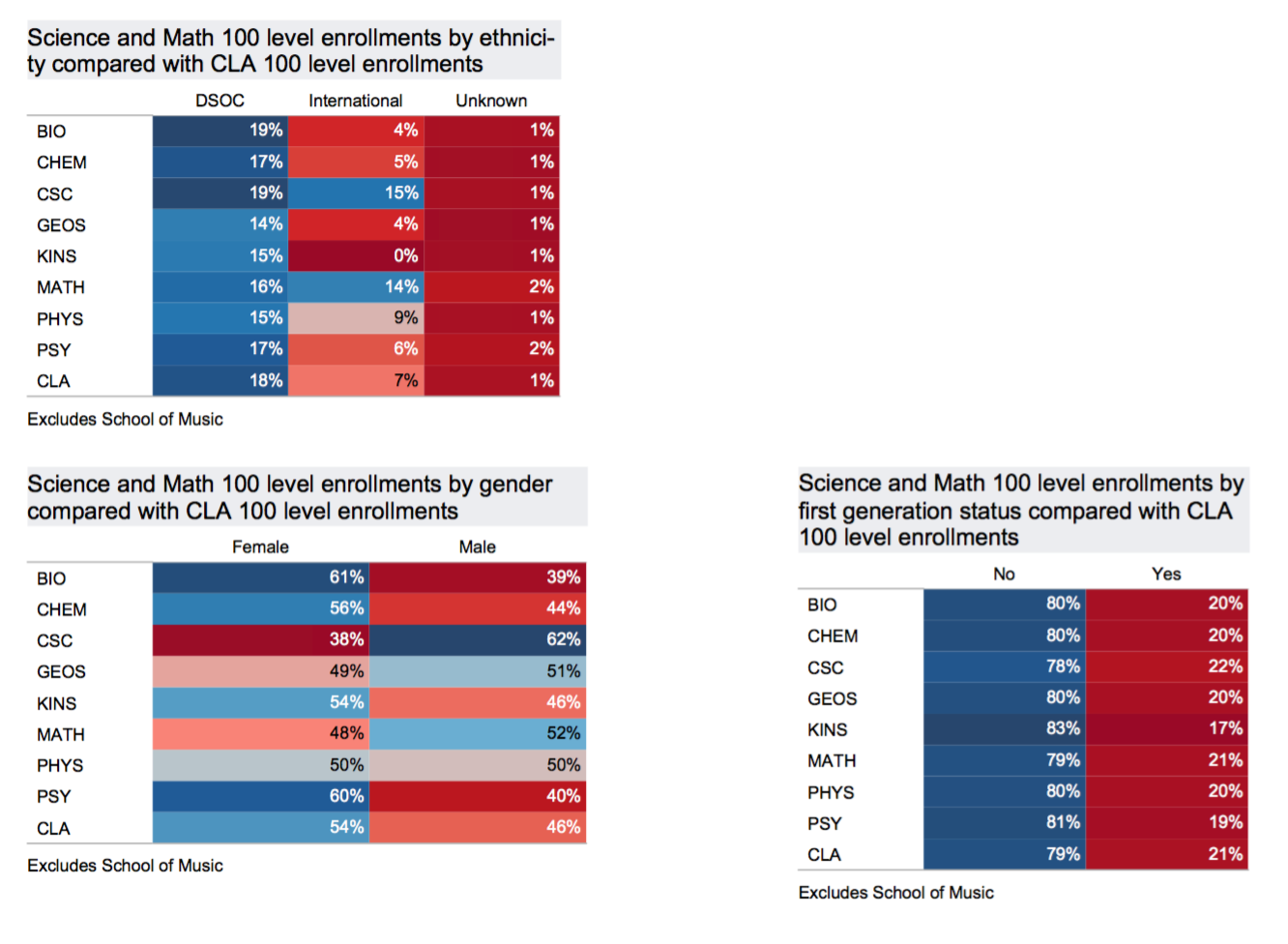 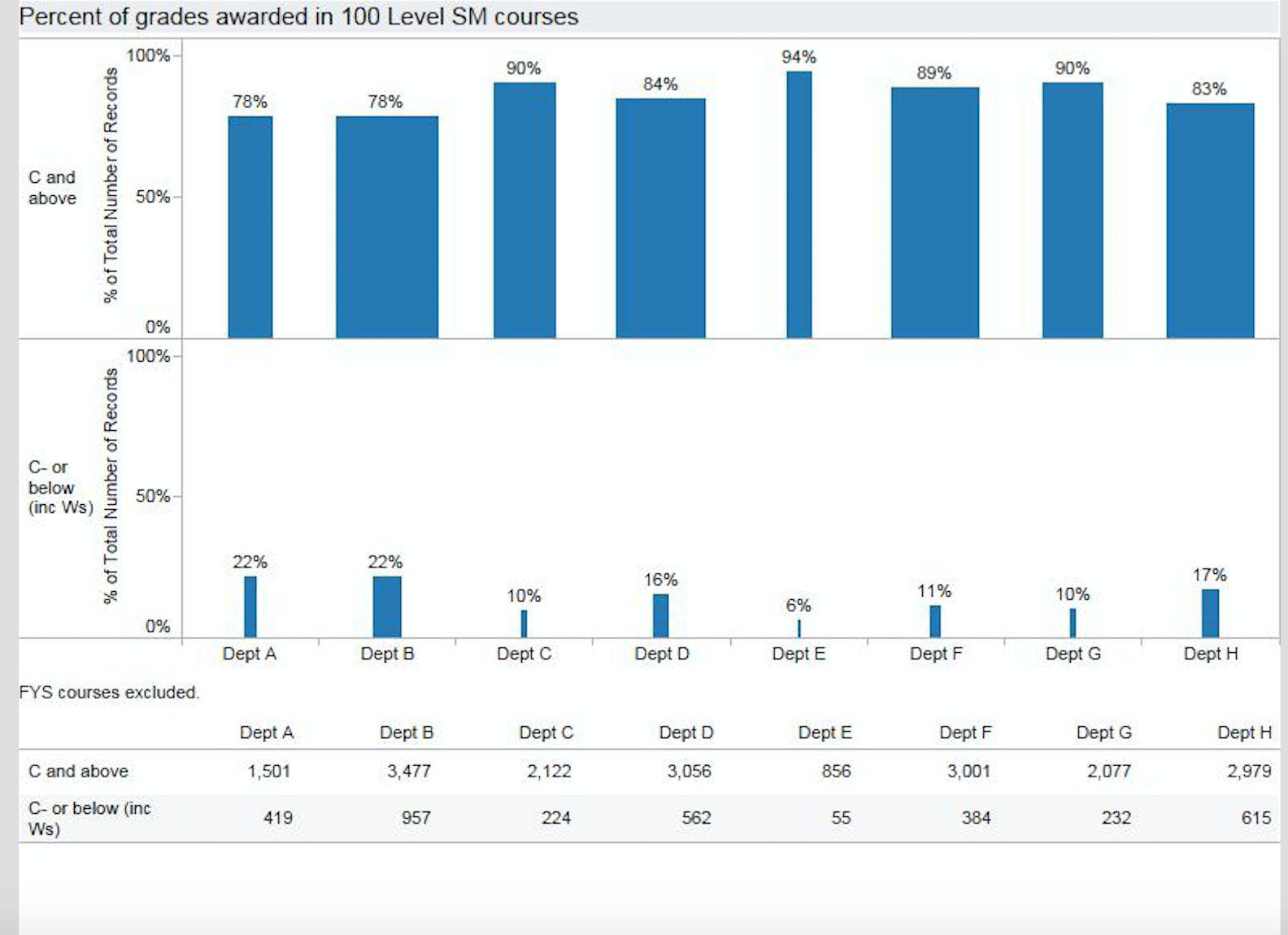 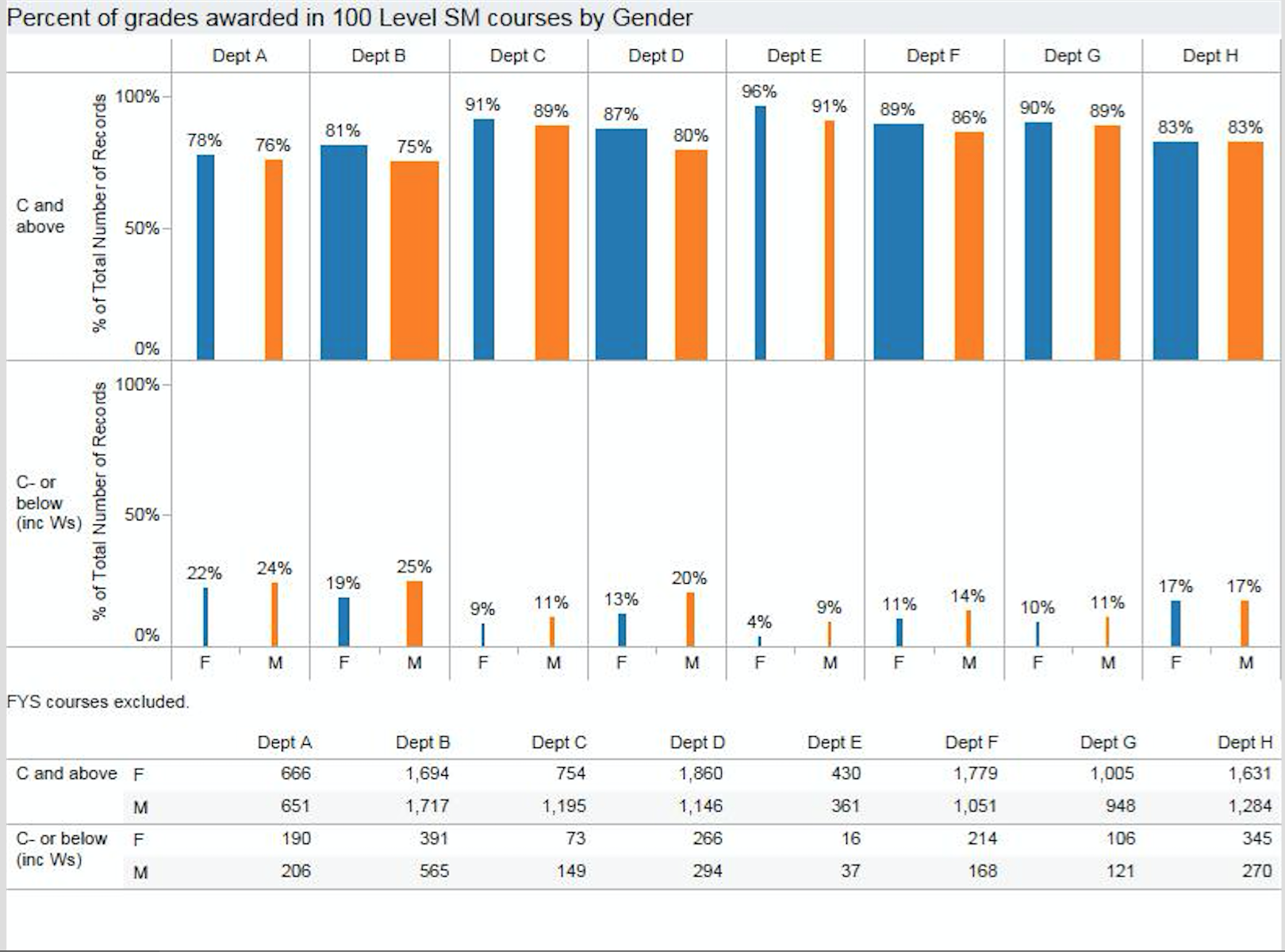 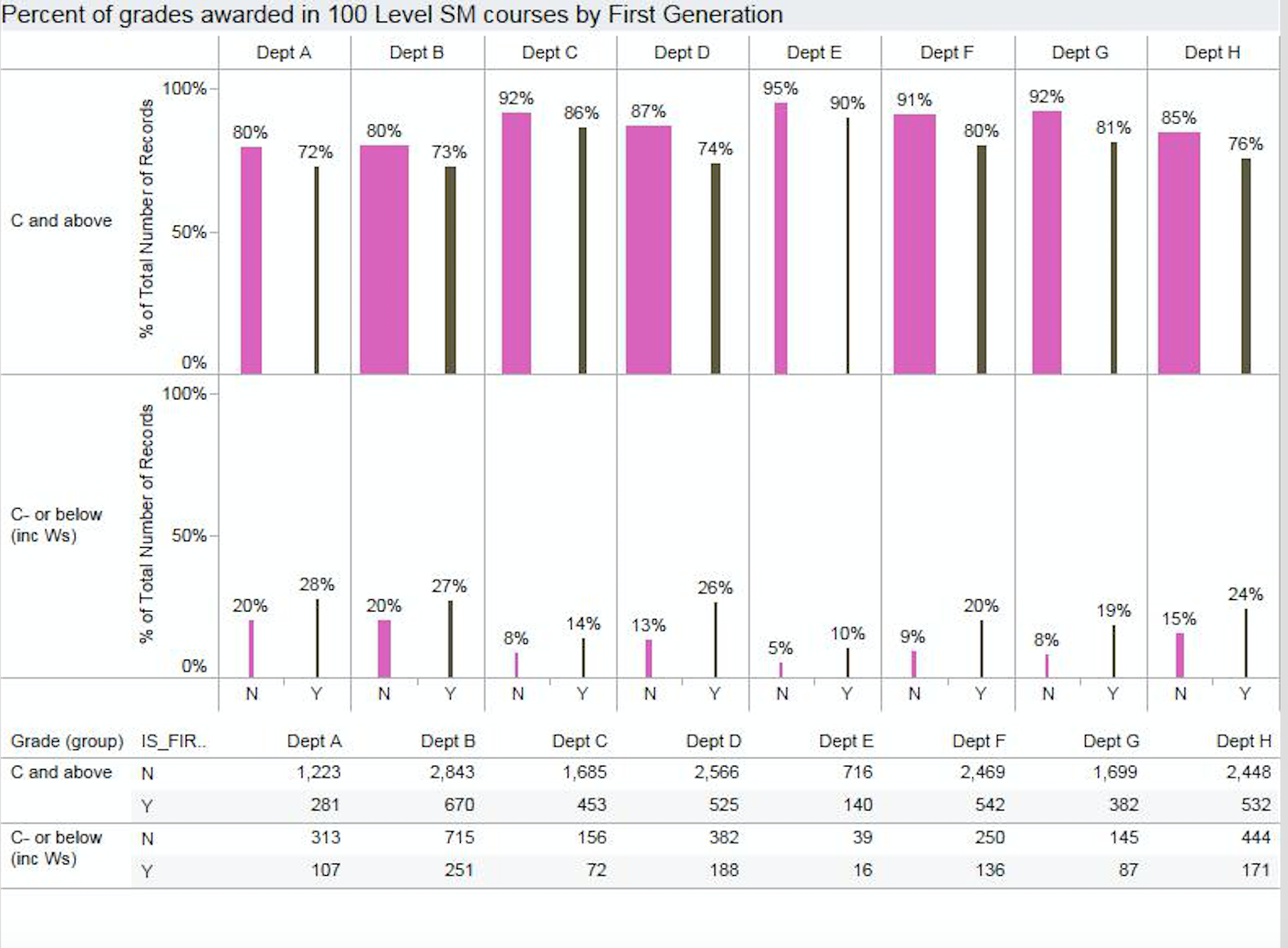 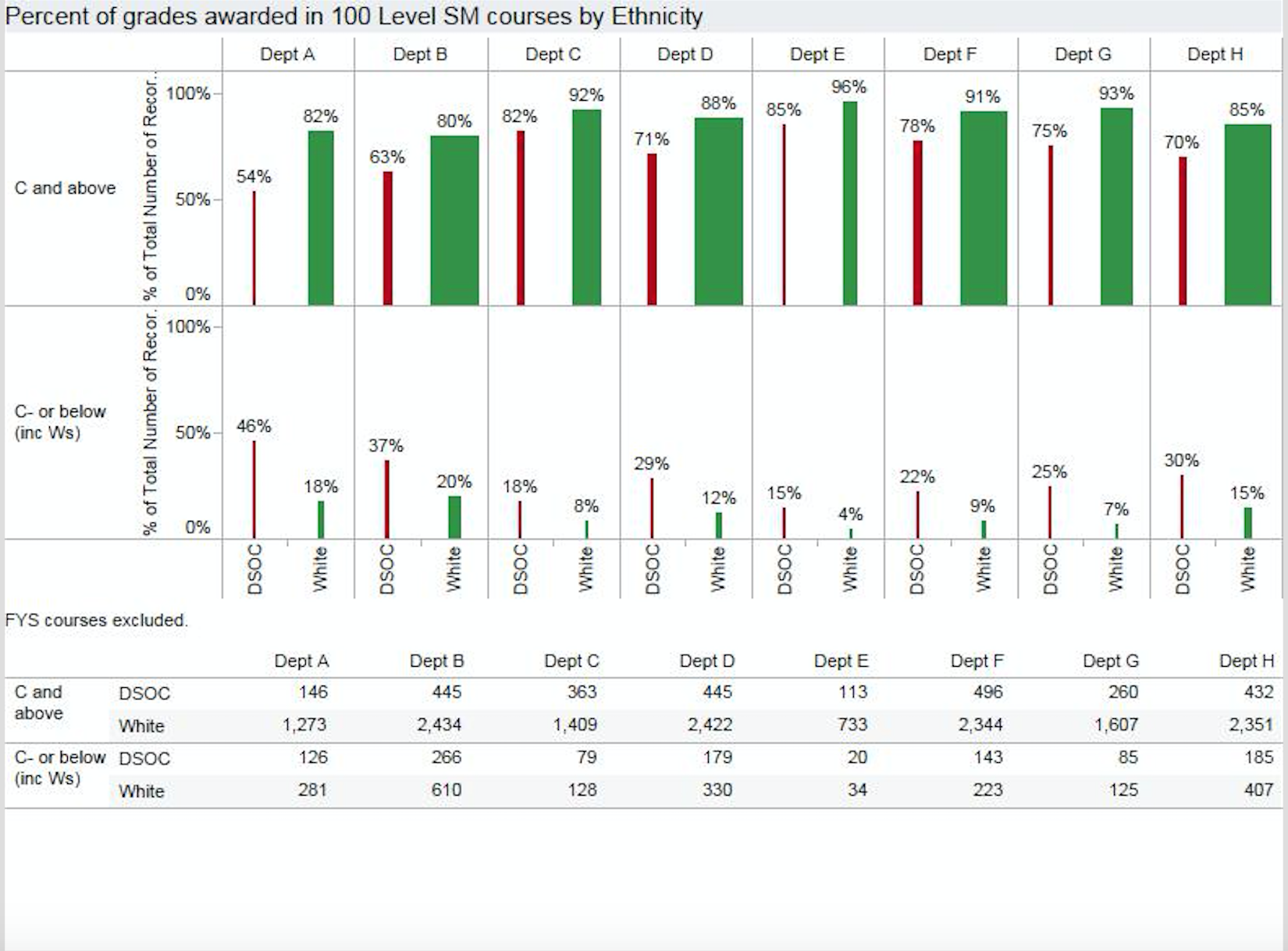 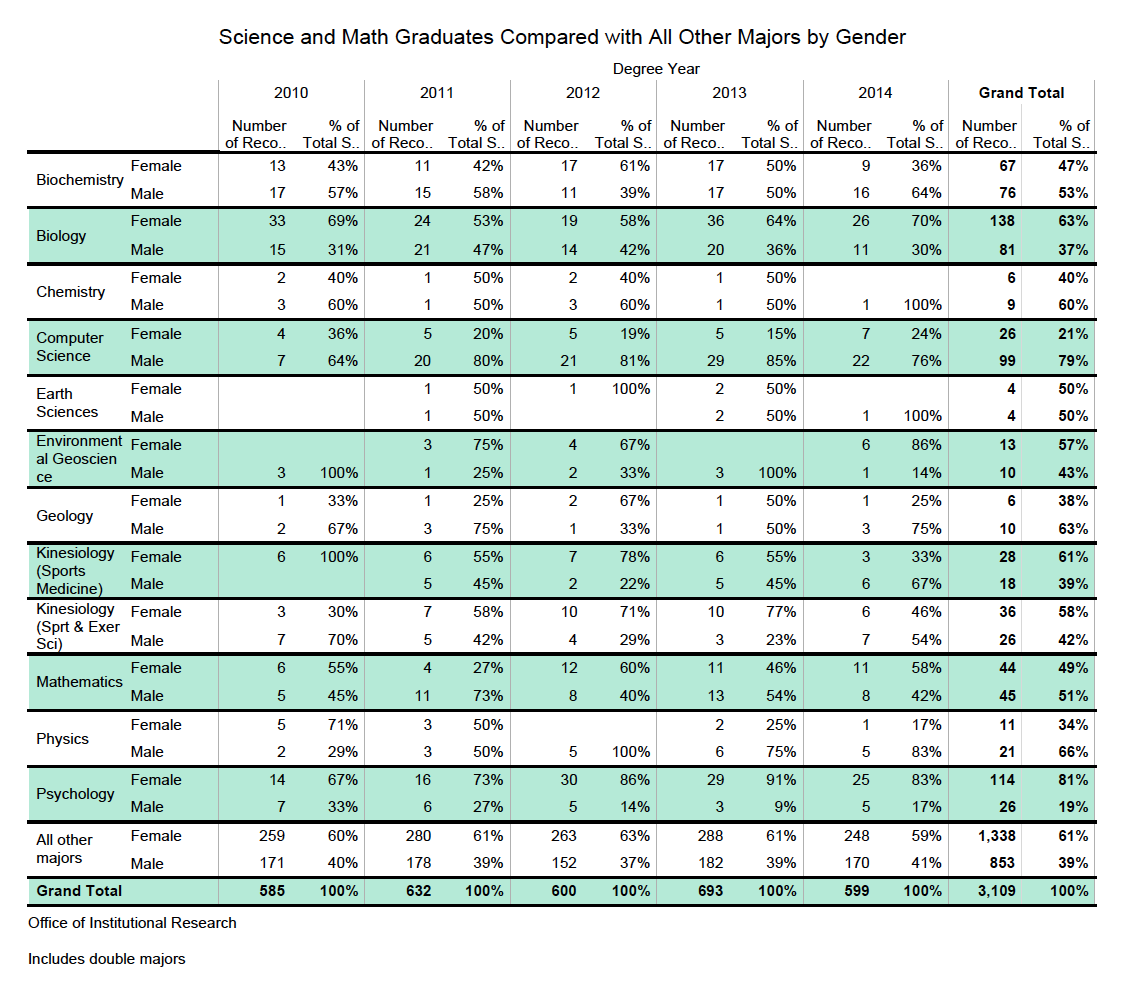 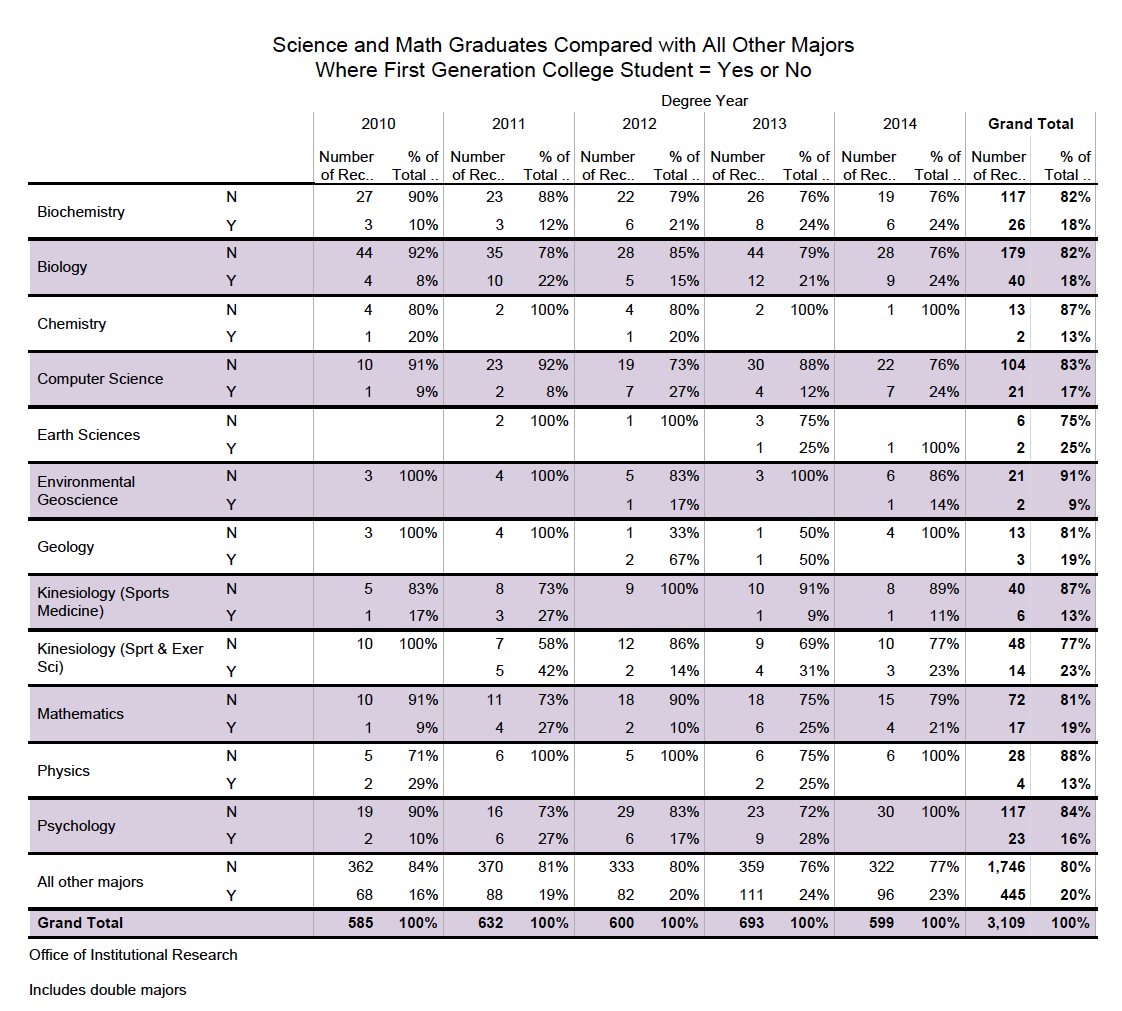 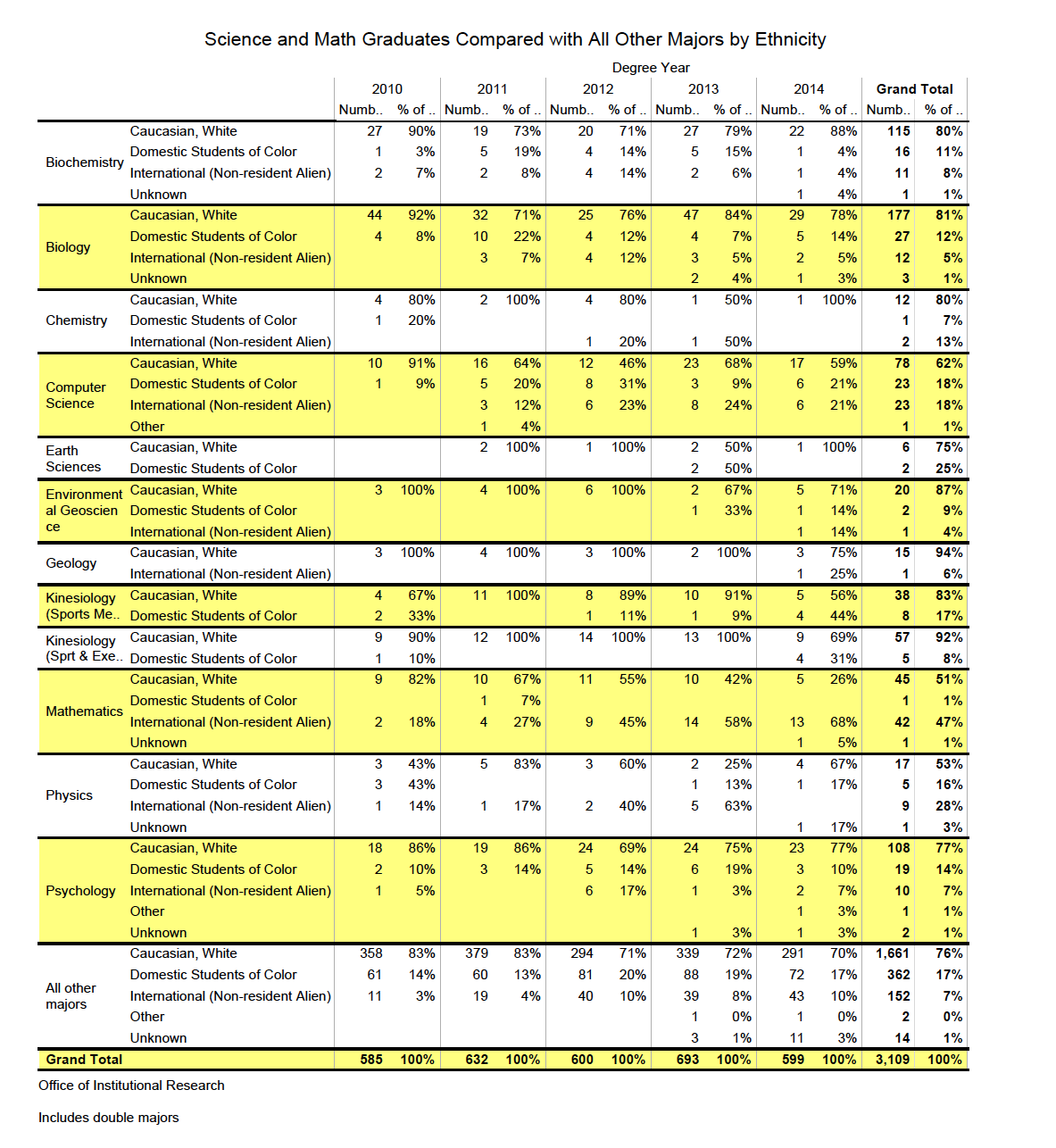 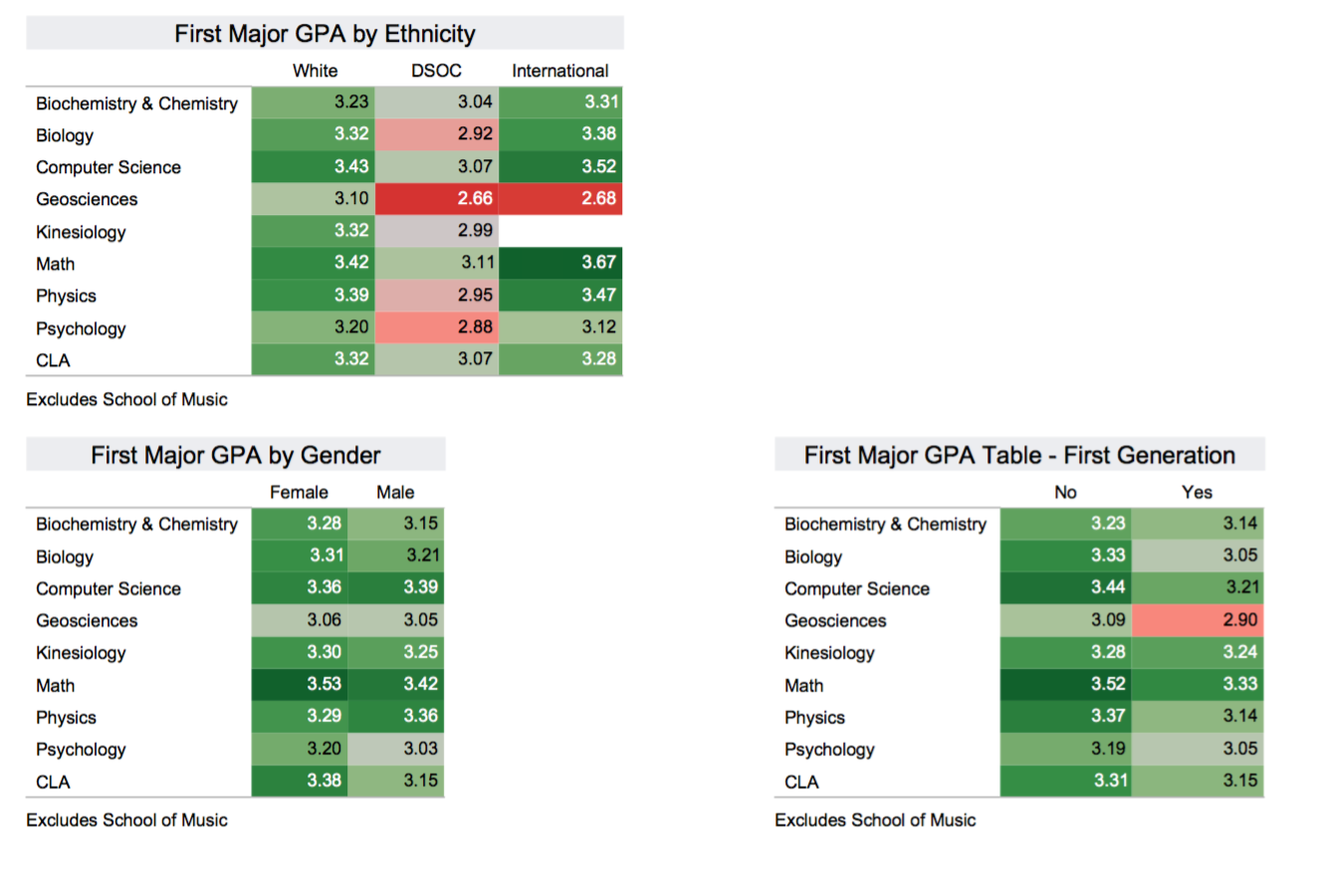 HHMI Questions
1) How will your institute expand its capacity for inclusion to engage all students in Science and Math?

2) What are the specific challenges that have previously limited your institution’s ability to include these students in science and math, engage them through effective educational practices, and eliminate inequities that are impediments to their success?

3) What are the institutional changes that will result from your team’s work as catalyzed by an HHMI grant?

4) How do you know your institution is prepared to work towards inclusive excellence?
Classroom strategies
Are there more interactive ways we can successfully engage ALL students in learning?

What techniques do people use to welcome and engage ALL students?

What might be challenges we face as instructors?

What might be challenges for our students?
[Speaker Notes: Discuss]
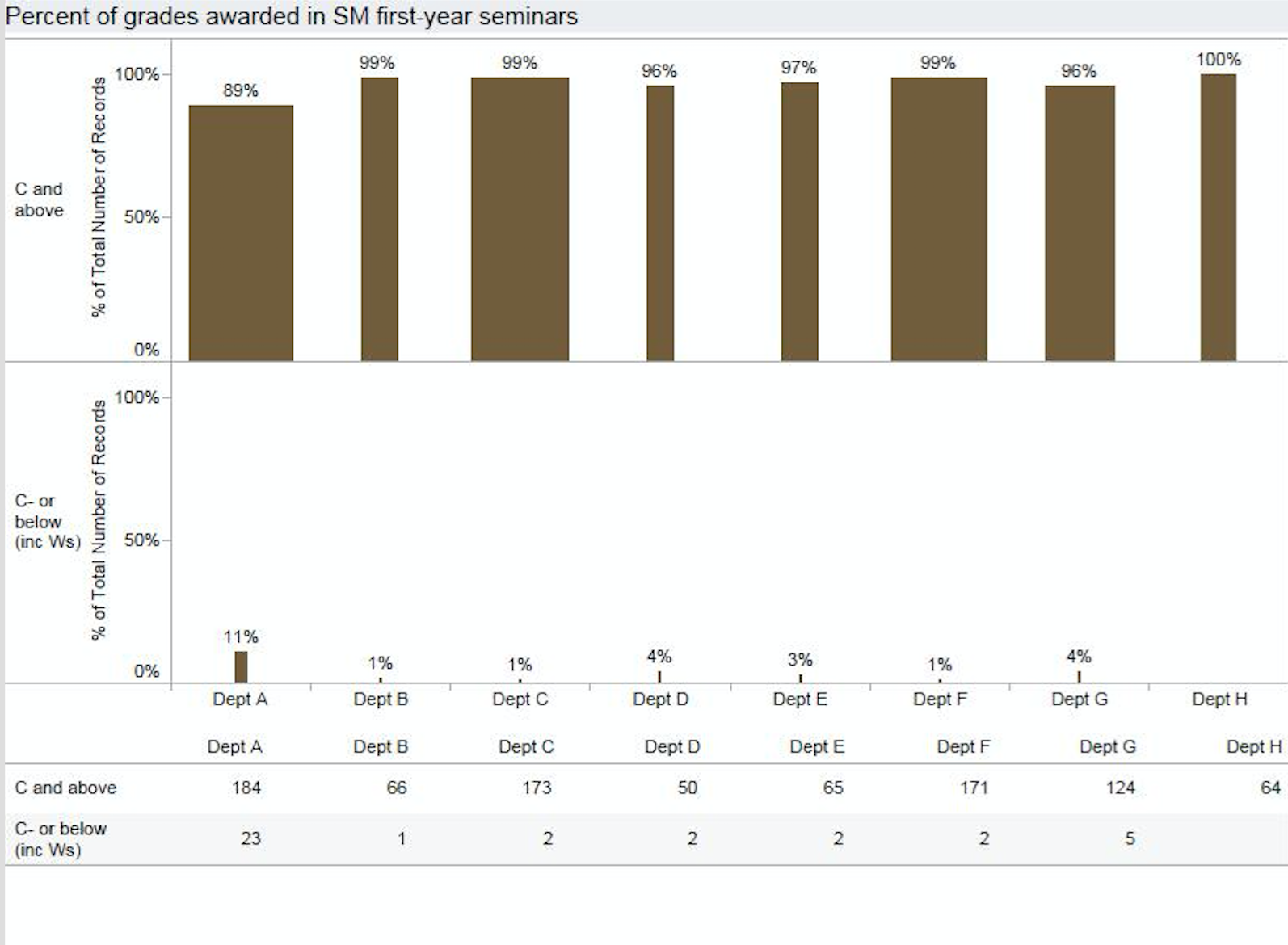 David Asai (HHMI Sr. Dir. of Undergrad Programs)
40% of all undergrads who enter college saying they want to study STEM do graduate with a STEM degree, but only 20% of minority students do.
David Asai (HHMI Sr. Dir. of Undergrad Programs)
40% of all undergrads who enter college saying they want to study STEM do graduate with a STEM degree, but only 20% of minority students do.  

Minority students graduate at the same rate, but they are more likely to switch to different majors, even when they share the same predictor variables with white students.
David Asai (HHMI Sr. Dir. of Undergrad Programs)
40% of all undergrads who enter college saying they want to study STEM do graduate with a STEM degree, but only 20% of minority students do.  

Minority students graduate at the same rate, but they are more likely to switch to different majors, even when they share the same predictor variables with white students.

Intro courses are where students often get turned away.